Применение математических знаний  на уроках физики.
Костицына Т.П., 
учитель физики высшей категории 
МАОУ «СОШ № 43 г. Челябинска»
1
Применение математических знаний на уроках физики.
Закон Всемирного тяготения
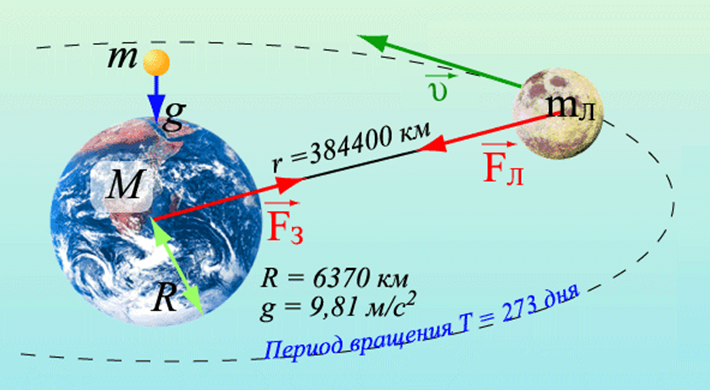 2
П.
Степени.
Степень
Показатель степени
αn
Основание степени
Степени.
П.
Степень с основанием 10
10n
Согласитесь, удобнее иметь дело со степенями, чем с огромными числами?
П.
1000000000000000000000
1020 =
20 нулей
2·1020 =
200000000000000000000
3,57·1022=
35700000000000000000000
22 знака
0,0000000000667
6,67·10-11=
11 знаков
Степени.
П.
Стандартный вид числа:
α·
10n
1<α<10
Вычислить и представить в стандартном виде:
П.
6·1024 ·50 =
300·1024 =
3·1026
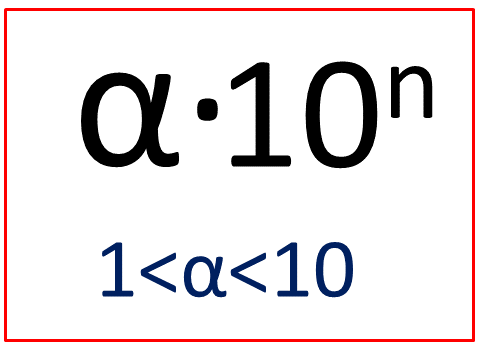 П.
Умножение и деление степеней
=10n+к
10n
·10к
Вычислить и представить в стандартном виде:
П.
6·1024 ·5·1012=
30·1036=
=3·1037
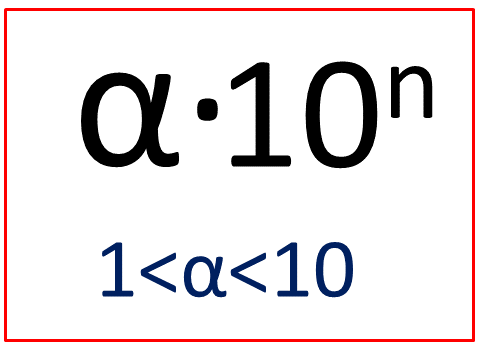 Умножение и деление степеней
П.
10n
=10n-к
10к
Вычислить :
П.
1024
=1024-(-10)
10-10
=1024+10
=1034
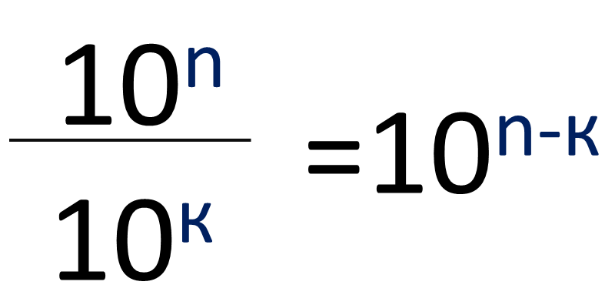 Вычислить и представить в стандартном виде:
П.
6·1024 ·5·1012
=
15·1038
2·10-2
=
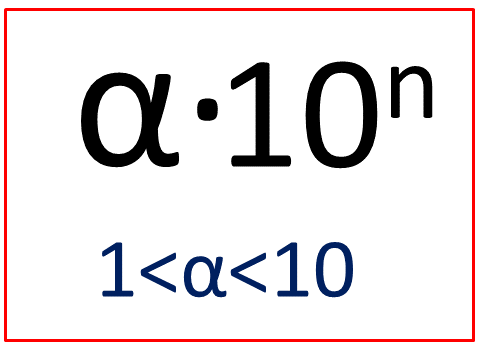 1,5·1039
П.
Возведение степени в степень
=10n·к
(10n)
k
=
22·10-6  =
4·10-6
Вычислить и представить в стандартном виде:
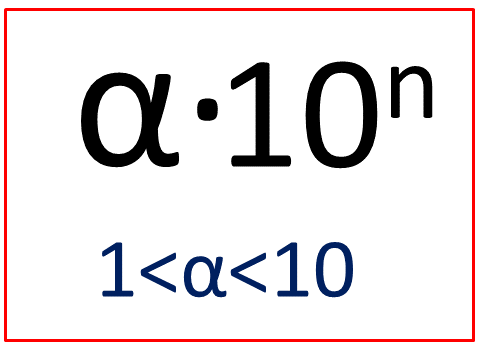 Вычислить и представить в стандартном виде:
П.
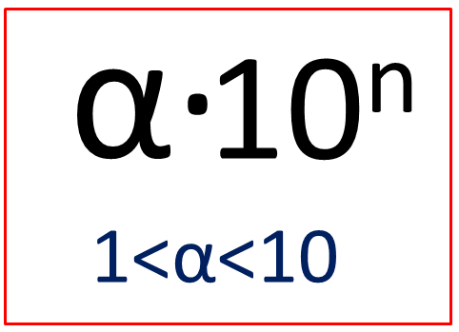 ≈
80·1023
8·1024
Представить в системе СИ и выразить в стандартном виде:
м
=
СИ:
384400 км =
1 км =
1000м
=
384 400 000 м =
=
≈
3,844·108 м
3,8·108 м
Расстояние от Земли до Луны: 
Rз-л = 3,8·108 м
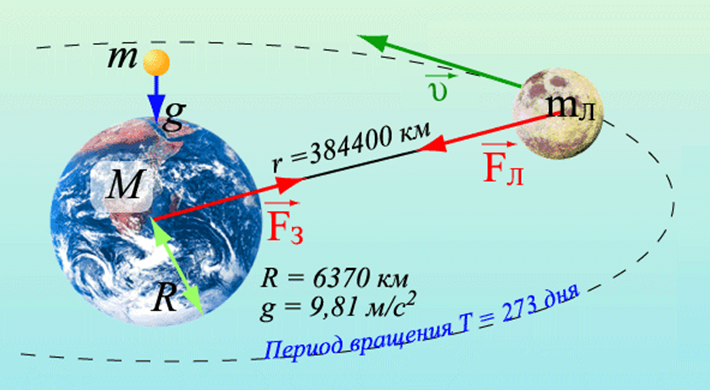 Rз-л = 3,8·108 м
Расстояние от Земли до Луны: 
Rз-л = 3,8·108 м
Представить в системе СИ и выразить в стандартном виде:
6370 км =
=
6 370 000 м =
=
≈
6,37·106 м
6,4·106 м
Радиус Земли:  Rз = 6,4·106 м
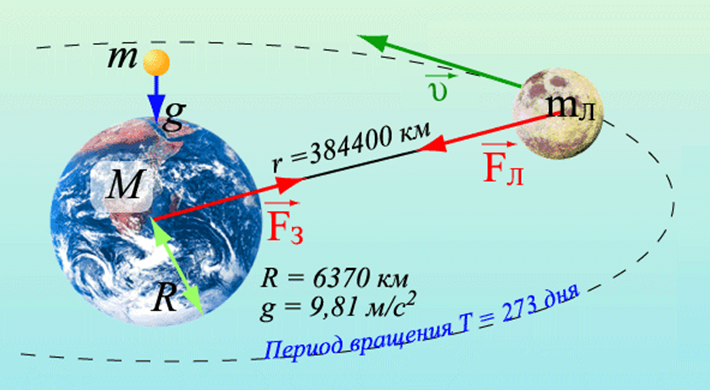 Rз-л = 3,8·108 м
Rз = 6,4·106 м
Вычислить силу притяжения между Землей и Луной. Масса Земли 6·1024 кг, масса Луны  в 81,5 раз меньше массы Земли.
1)  Вычислим массу Луны:
1)  Вычислим массу Луны:
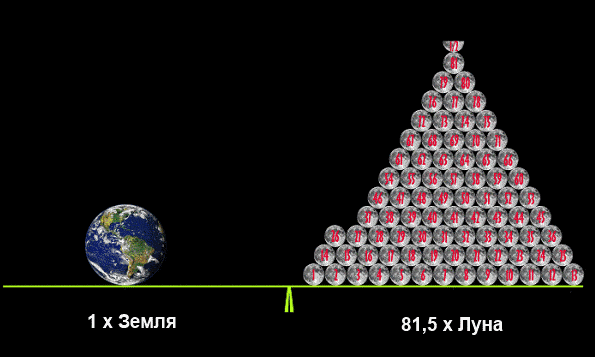 6·1024
=
81,5
600·1022
=
≈
7,4·1022
81,5
Записываем дано (самостоятельно):
Дано:
Решение:
Mз = 6·1024 кг
Формула:
Mл = 7,4·1022 кг
Rз-л = 3,8·108 м
G = 6,67·10-11Н·м2/кг2
Подставляем:
F - ?
Решение:
29,56·1019 Н=
=
29,56·10-11+24+22-16 =
3·1020 Н.
2,956·1020 Н=
Ответ: 3·1020 Н.
Применение математических знаний  на уроках физики.
Работа с формулами
24
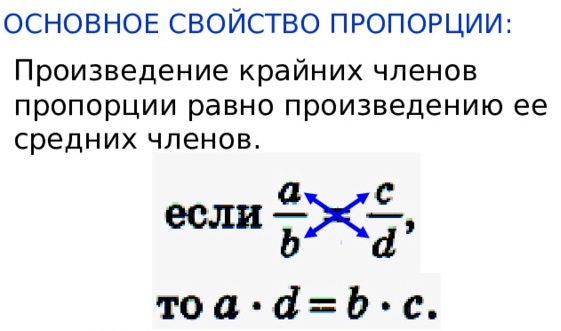 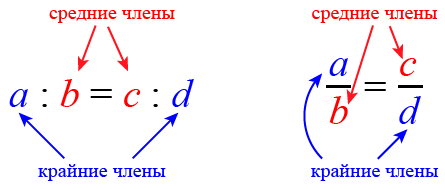 Обращаем внимание на то, что если поменять местами друг с другом только крайние  или только средние члены, равенство не изменится
25
Формула ЗВТ
В чем отличие?
Формулы одинаковы?
Выразить R:
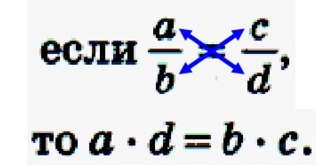 1
Выразить m1?
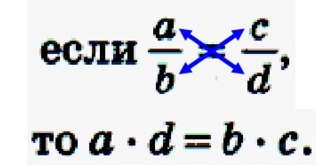 1
Если а=b,  то   b = a
:
28
Применение математических знаний  на уроках физики.
Работа с графиками
ЛР №3 «Исследование зависимости периода  Т и частоты 𝛎 свободных колебаний  нитяного маятника от его длины»
29
ЛР №3 «Исследование зависимости периода  Т и частоты 𝛎 свободных колебаний  нитяного маятника от его длины»
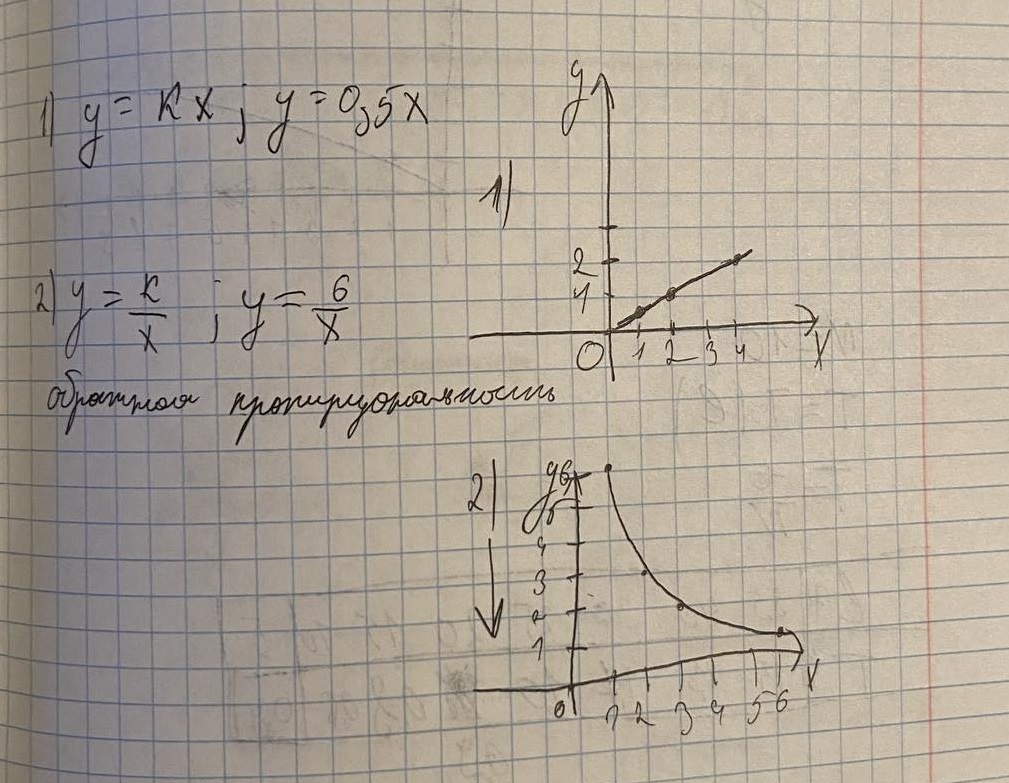 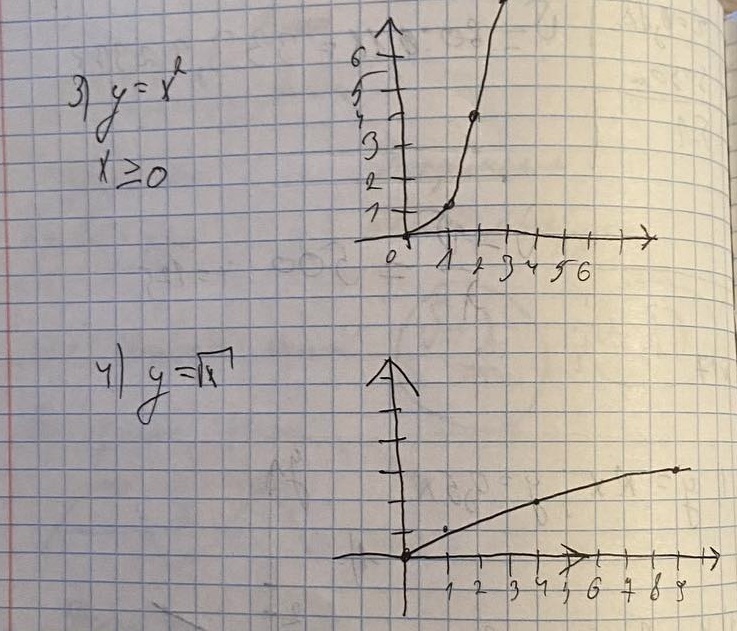 30
ЛР №3 «Исследование зависимости периода  Т и частоты 𝛎 свободных колебаний  нитяного маятника от его длины»
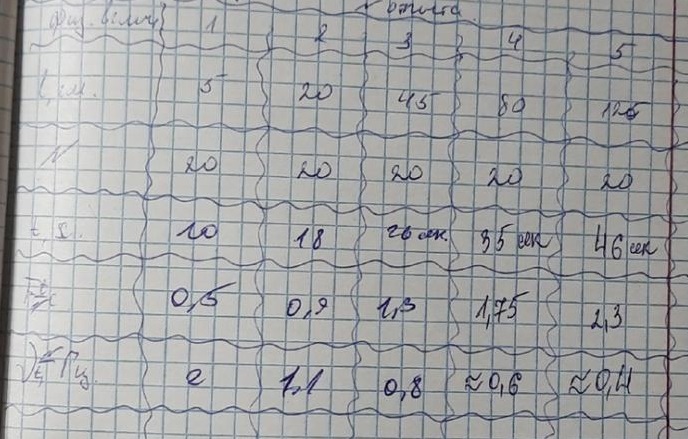 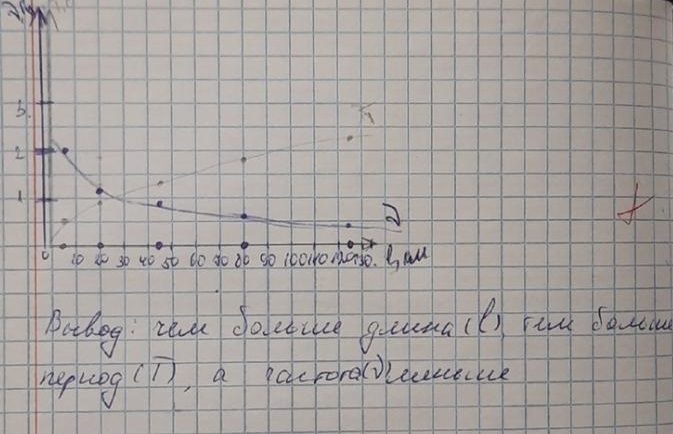 31
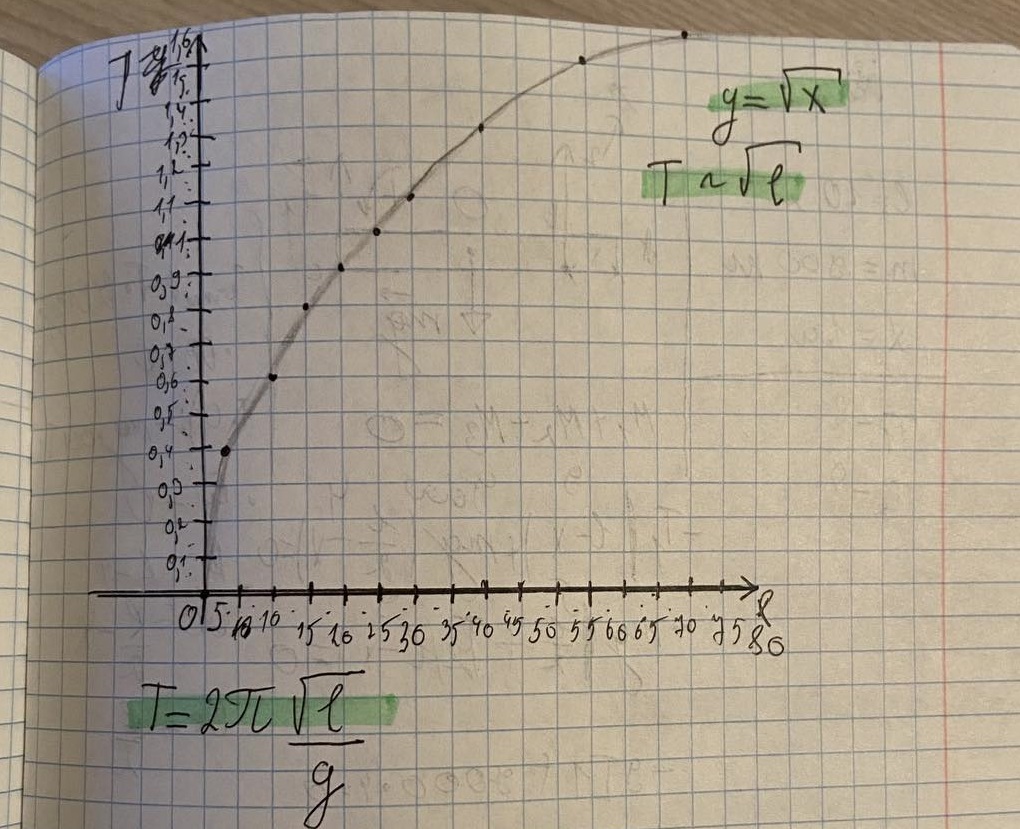 32
Применение математических знаний  на уроках физики.
ВПР математика 7 класс
Задания 4. Запись чисел с использованием разных систем измерения
33
7кл. ВПР, математика. Задания 4. Запись чисел с использованием разных систем измерения
1. Задание 4 № 4
Трактор едет по дороге, проезжая 10 метров за каждую секунду. Выразите скорость трактора в километрах в час. В ответе укажите число.
2. Задание 4 № 18
Морская водомерка может развивать скорость до 3,6 км/ч. Выразите эту скорость в метрах в секунду (м/с). В ответе укажите число.
3. Задание 4 № 20
Трамвай движется со скоростью 20 м/с. Какое расстояние он пройдет за время, равное 20 с? Ответ дайте в километрах.
4. Задание 4 № 21
Белка может развивать скорость до 5 м/с. Выразите эту скорость в километрах в час (км/ч).
5. Задание 4 № 22
Велосипедист движется со скоростью 18 км/ч. Какой путь он проедет за 10 мин? Ответ дайте в метрах.
6. Задание 4 № 25
Радиолокатор ГИБДД определил, что автомобиль за время, равное 4 с, проехал расстояние 120 м. Выразите скорость автомобиля на этом участке в км/ч?
7. Задание 4 № 26
Самолет пролетел путь, равный 720 км, в течение часа. Какова скорость самолета (в м/с)? В ответе укажите число.
8. Задание 4 № 27
Какое расстояние пробегает серая лисица за время, равное 20 мин, если ее скорость равна 15 м/с? Ответ дайте в километрах.
9. Задание 4 № 28
Максимальная скорость шмеля в полете 54 км/ч. Выразите эту скорость в метрах в секунду (м/с).
34
Чтобы перевести км/ч в м/с нужно разделить на 3,6.
км/ч
: 3,6
м/с
км/ч
∙ 3,6
м/с
35
Применение математических знаний  на уроках физики.
Костицына Т.П., 
учитель физики высшей категории 
МАОУ «СОШ № 43 г. Челябинска»
36